WIND and PRESSURE
Atmospheric Pressure
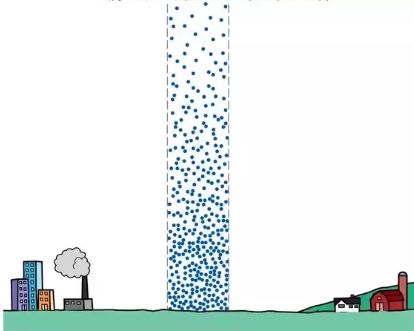 = Weight of air pressing down on an area.
Air Pressure changes with altitude
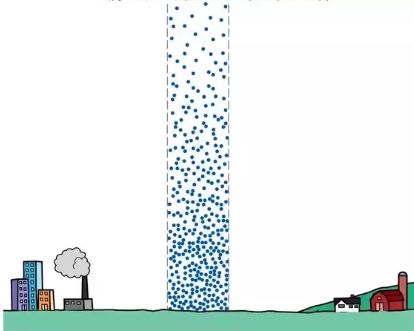 Air pressure decreases with altitude. 
At higher elevations, there are fewer air molecules compared to closer to the ground. 
The thinner air exerts less pressure than air at a lower altitude
[Speaker Notes: Barometer reading drops about 1 cm for every 123 meter within the first few km of atmosphere.
Then pressure changes more slowly as air thins rapidly.
Half the weight of the atmosphere is within 5.5 km of surface of Earth.]
Why is it colder the higher you go?
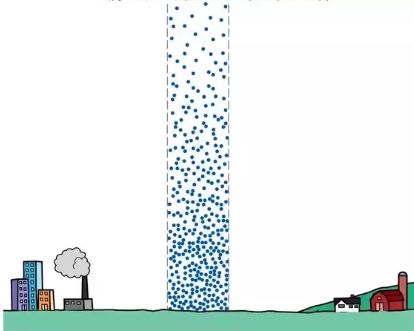 Less air particles, less collisions, less heat generated.
WIND
WIND is the movement of air from an area of higher pressure to an area of lower pressure.
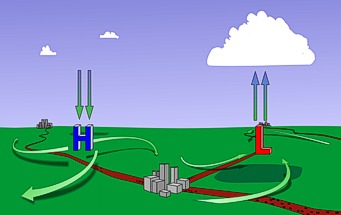 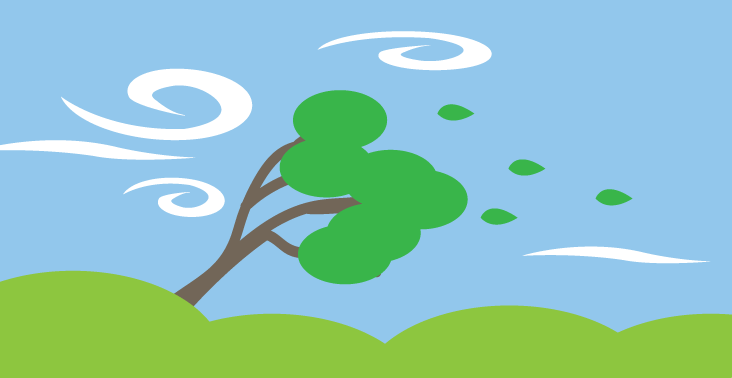 [Speaker Notes: WIND is caused by ____________________________ of the atmosphere.]
What causes a difference in pressure?
Difference in pressure is caused by Uneven heating from the sun:
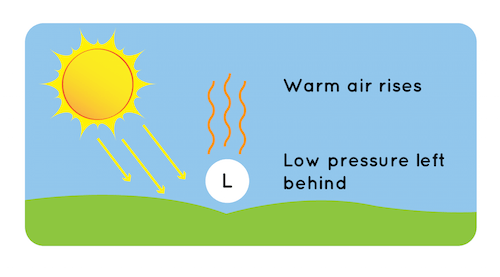 Review KMT (Kinetic Molecular Theory)
All matter is made up of particles
These particles are constantly moving
Energy makes these particles move.
KMT explains air movement
When air heats up, the air particles move faster and farther apart.
This causes warm air to expand and rise.
In colder air, the particles move slower and are closer together, which makes the air sink.
[Speaker Notes: When air heats up, the air particles move faster and farther apart.
This causes warm air to expand and rise.
In colder air, the particles move slower and are closer together, which makes the air sink.]
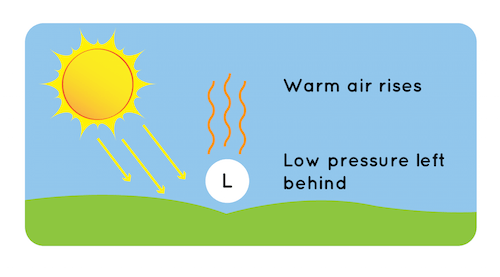 When heat from the sun reflects off the Earth’s surface, it warms the air above it. 
When a mass of air rises, it leaves an area of of lower pressure.
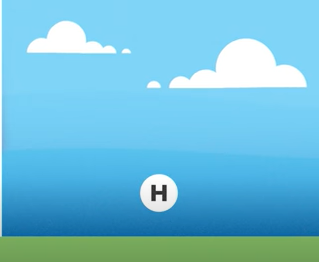 In contrast, areas of higher pressure occur where the cooler air is located.
Difference in pressure
When there is a difference in air pressure between two areas, air will move from high pressure to low pressure, to equalize the pressure.
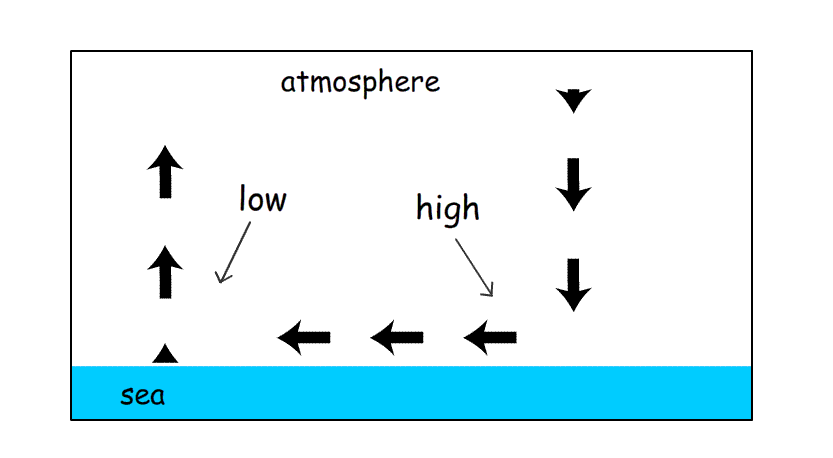 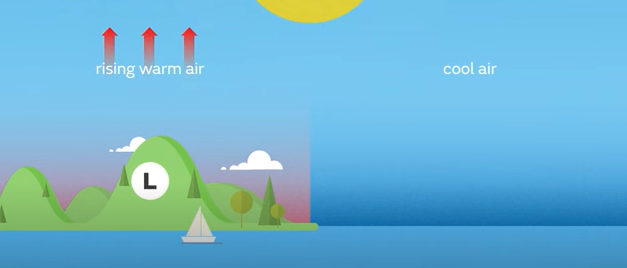 Sea Breeze
On sunny days, land warms up quicker than the sea.
This creates a temperature contrast and, as the land heats up, it warms and expands the air above it. 
As the warm air expands, an area of low pressure is created over land.
Sea Breeze
Leaving relatively higher pressure over the water.
This pressure differences causes air to move from the sea to the land to equalize the pressure difference. 
The rush of air inland is called a Sea Breeze
https://www.youtube.com/watch?v=edsNPCwU9lo
Night time: Land Breeze
At night: The land cools more quickly than the ocean, cooling the air above it. 
The warmer air above the water continues to rise, and cooler air from over the land replaces it, creating a Land Breeze.
Land Breeze
The opposite is true at night.
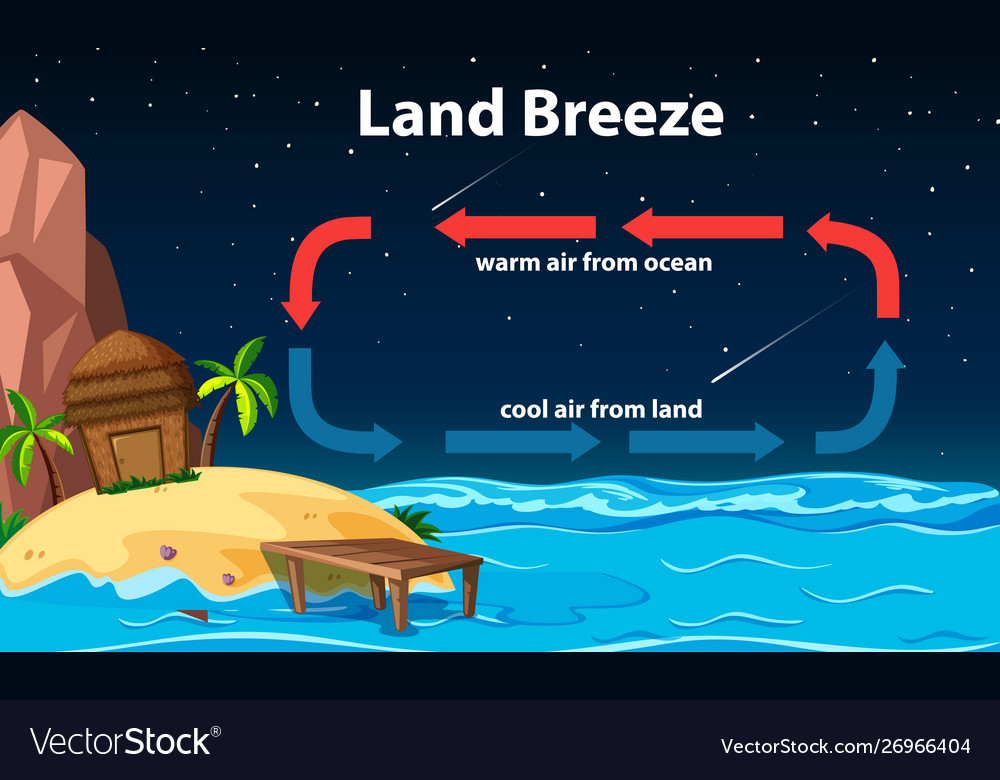 What’s this got to do with WEATHER?
When air rises, it expands because there is less atmospheric pressure the higher you go.
Because air particles are farther apart, there are less collisions to generate energy and therefore it is cooler. 
When water molecules in the air (water vapor) cool, they condense.
Condensation  clouds or precipitation (rain, snow, etc)
[Speaker Notes: Aerosol]
Low Pressure System Weather
Low pressure systems are associated with bad weather:
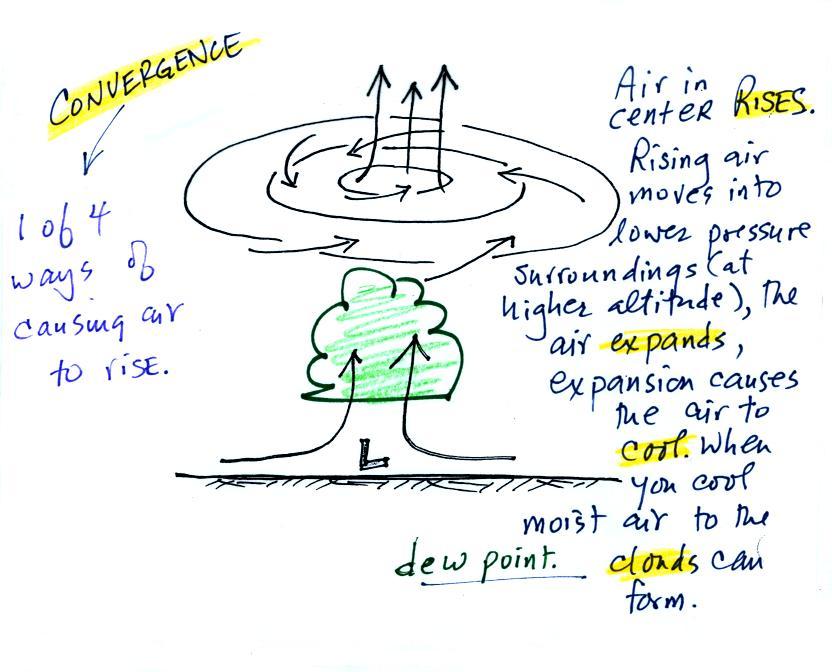 High pressure system associated with FAIR weather:
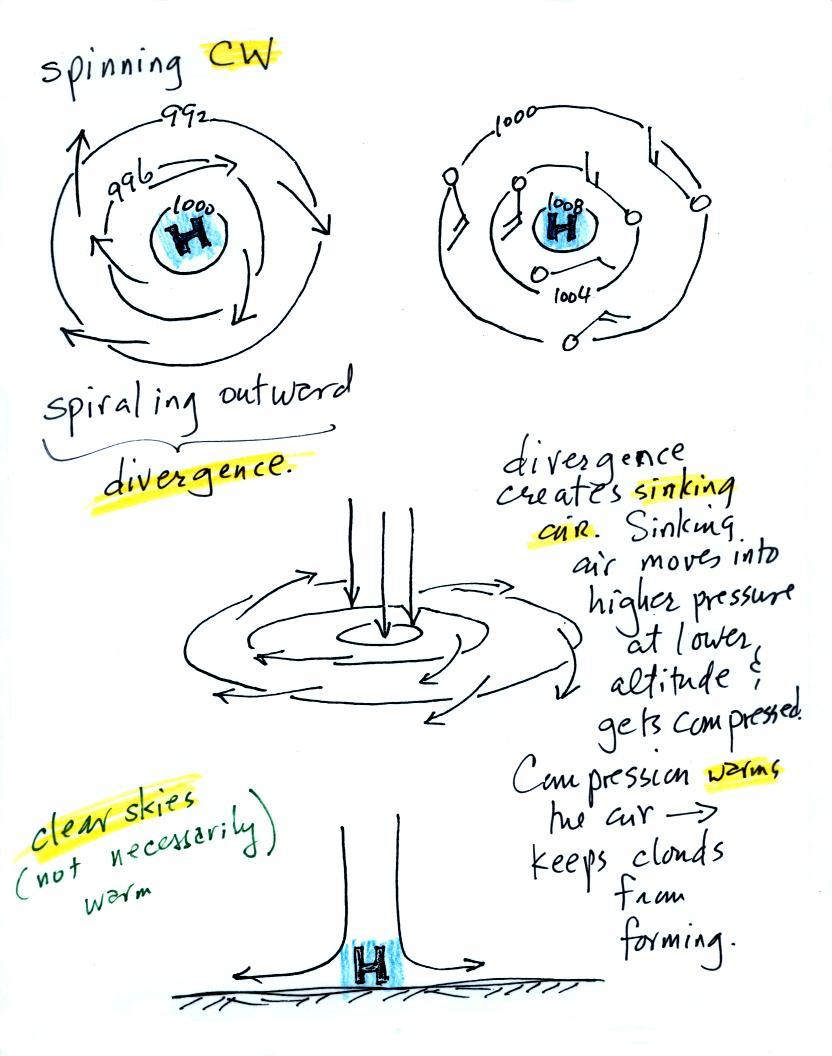 Air sinks, 
Spreads out, 




Preventing clouds from forming
Extra Slides beyond here
Isobars
Isobars are lines showing areas of equal air pressure on a map.
Pressure Gradient
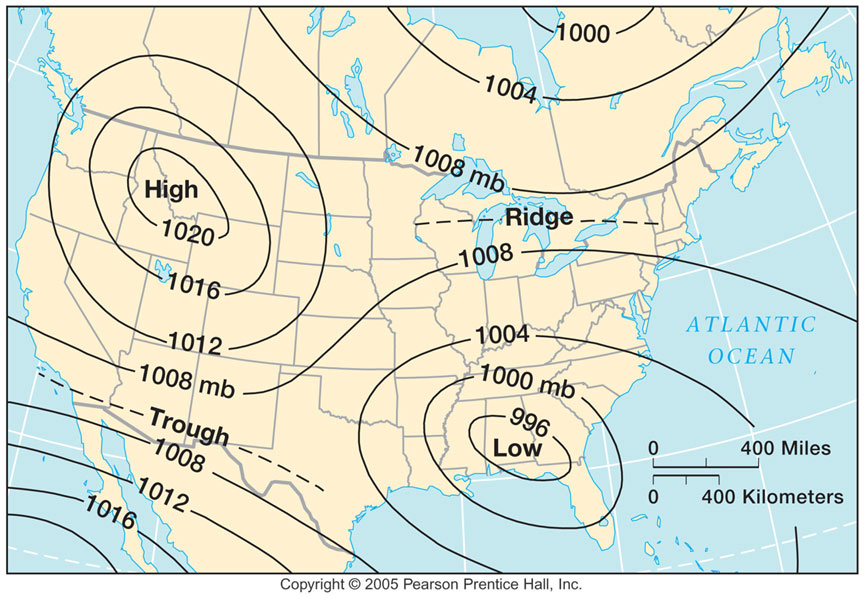 Pressure Gradient is the rate of change (gradient) of  atmospheric (barometric) pressure 
Depends on temperature and density of the air mass.
What is the pressure gradient on this map?
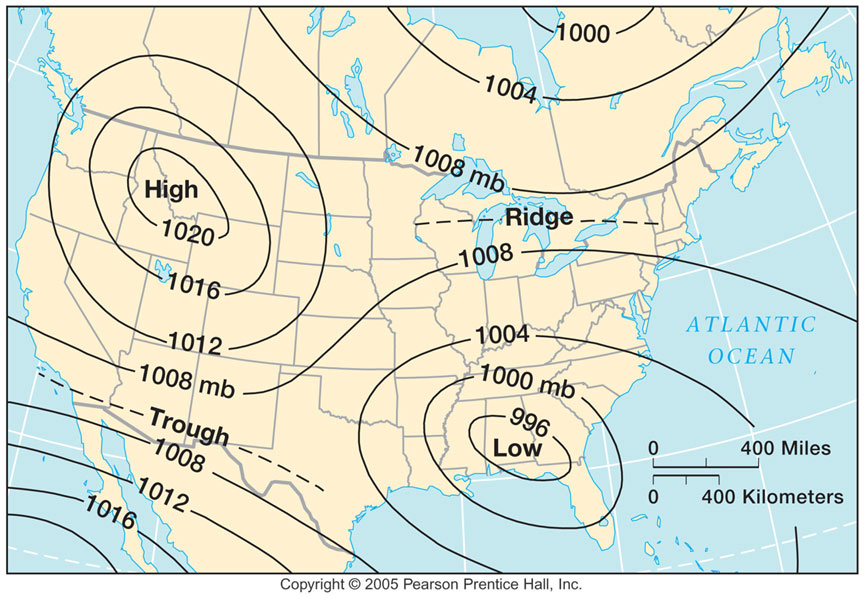 What is the pressure gradient on this map?
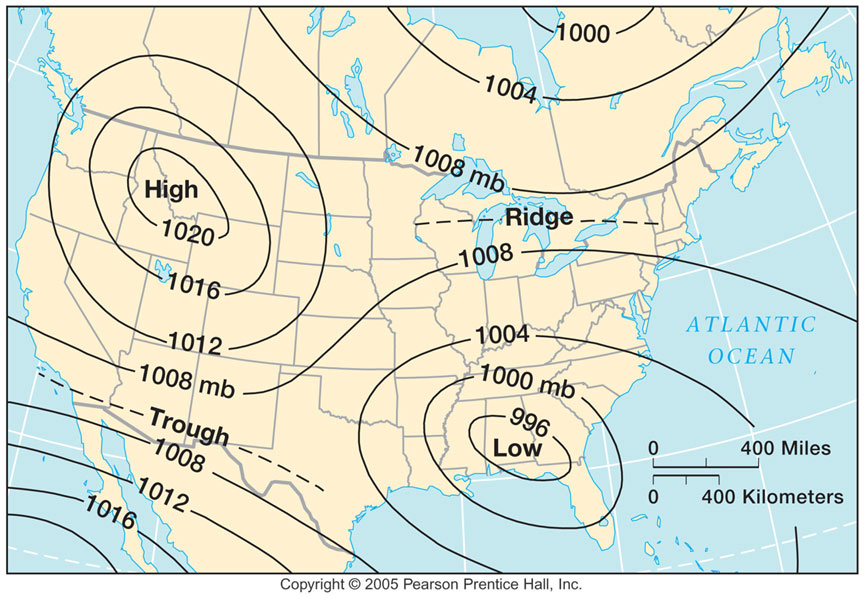 The pressure gradient  is 
4 millibars.

(1020 – 1016) = 4
Isobars indicate pressure systems (weather).
low pressure system (L) 
Isobars decreasing inward Air moves toward the center.
Associated with bad weather. This can include heavy precipitation (i.e. rain and snow), strong winds, and low visibility.

Winds spin counterclockwise
[Speaker Notes: Winds spin counterclockwise and spiral inward around low pressure centers]
Cyclones
A LARGE air mass inward spiraling winds around a zone of low pressure is called a cyclone.
Can bring: heavy rain, strong wind, storms, tornadoes.
Why do low pressure systems indicate bad weather?
Air converging towards the centre has only one place to go: up .  
So the air rises. 
Rising air expands (because it is moving into lower pressure surroundings at higher altitude), 
The expansion causes it to cool. 
If the air is moist and it is cooled enough (to or below the dew point temperature) clouds will form and may then begin to rain or snow.
High Pressure System
A high pressure system (H) is a whirling mass of cool, dry air that generally brings fair weather, sunny skies, and light winds. 
In Northern Hemisphere, Winds spiral out in a clockwise rotation.
Anticyclones
a large weather system with air slowly circulating around a high pressure center (H) is an anticyclone. 
Associated with calm, fine weather.
High pressure centers - Winds spin clockwise (counterclockwise in the southern hemisphere) and spiral outward   The outward motion is called divergence.Air sinks in the center of surface high pressure to replace the diverging air.  The sinking air is compressed and warms.  This keeps clouds from forming so clear skies are normally found with high pressure (clear skies but not necessarily warm weather, strong surface high pressure often forms when the air is very cold).
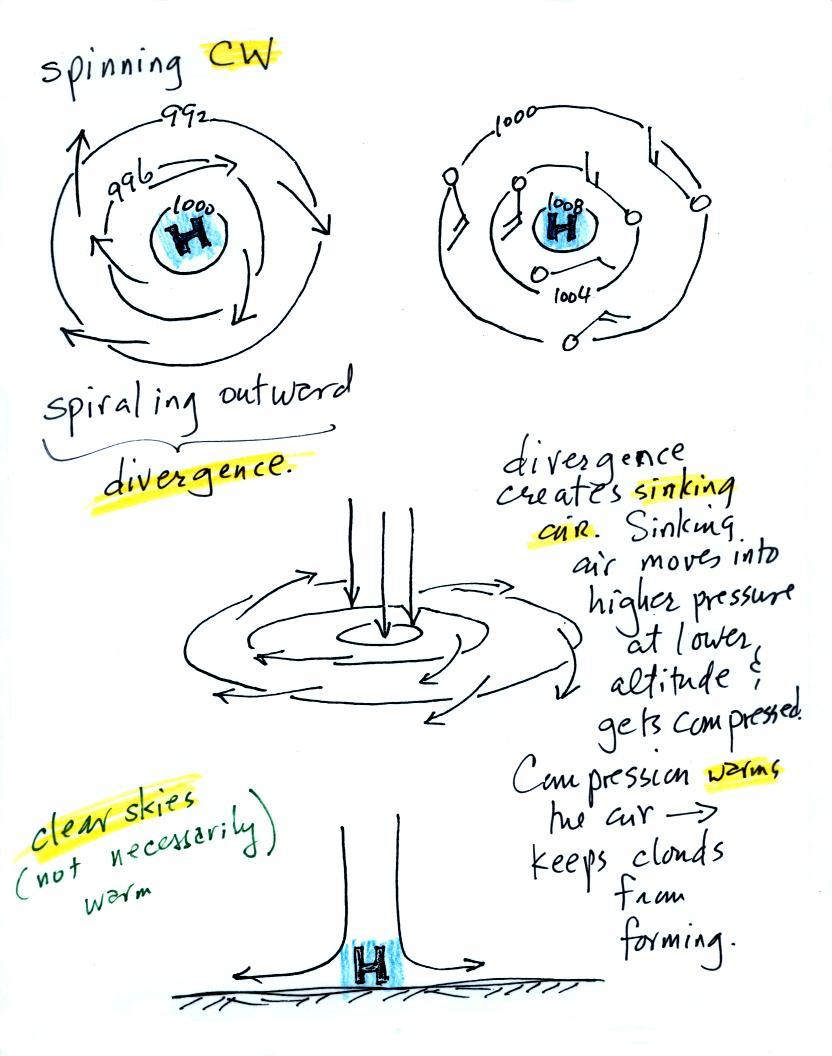 What's the difference between cyclone and hurricane or typhoon?
the location where the storm occurs. 
same weather phenomenon; 
“typhoon” occur in Northwest Pacific
“hurricanes” occur in the Atlantic and Northeast Pacific
“cyclones” occur in the South Pacific and Indian Ocean
Where are the areas of high and low pressures?
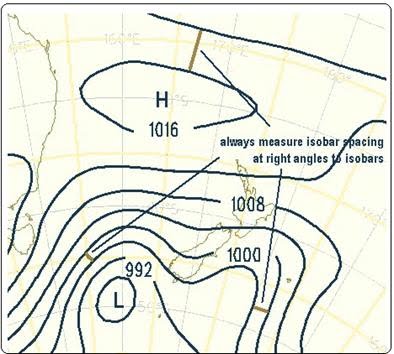 Is A an area of high pressure or Low?
B?
A
B
Wind
Wind is the movement of air from higher pressure to lower pressure. 

The pressure pattern determines the wind direction and wind speed.

The closer the isobars, the higher the gradient (difference in pressure) the stronger the wind.
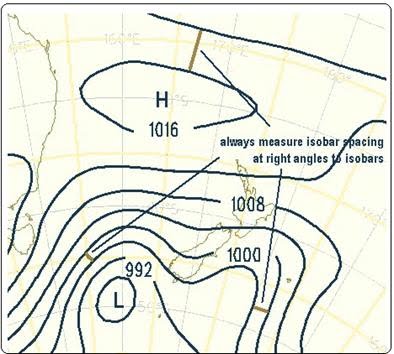 From what direction would the wind be blowing at point C?
C
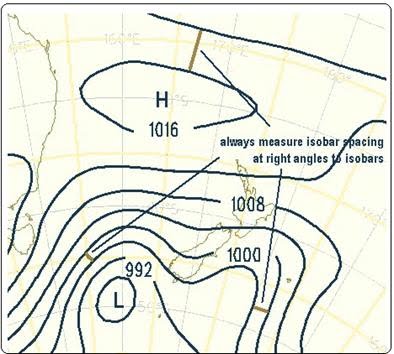 From what direction would the wind be blowing at point C?

From North West
C
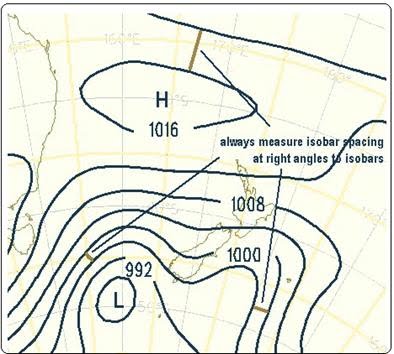 Where would winds be strong? 

Weak?
C
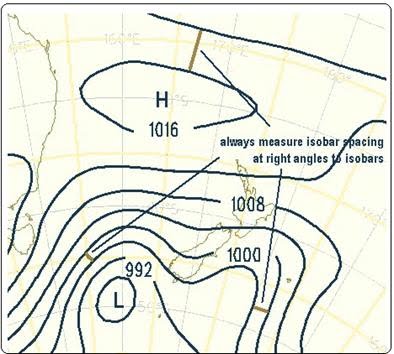 Where would winds be strong? Between C and L

Weak? Around H
C
Where is the wind strongest?
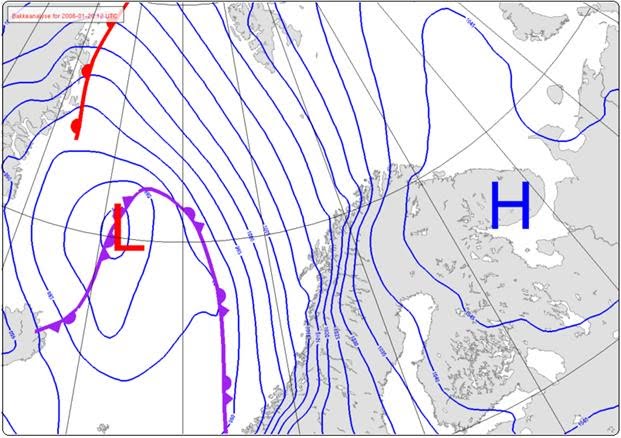 Direction?
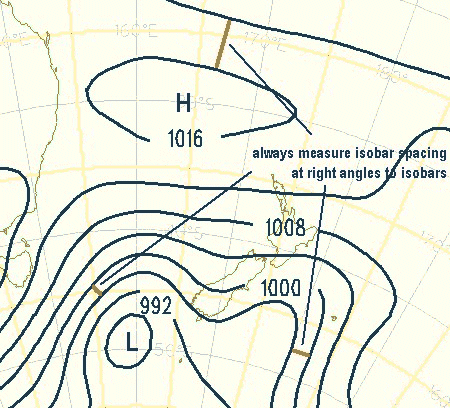 Summary
Isobars indicate pressure.
The closer the isobars, the stronger the wind.
Wind moves from High  Low pressure.
Lower pressure system (L) can be called cyclones, wind spins inward, associate with bad weather (because air rises, cools, condenses).
High pressure systems (H) indicate fair weather, called anitcyclones, wind spirals outward.
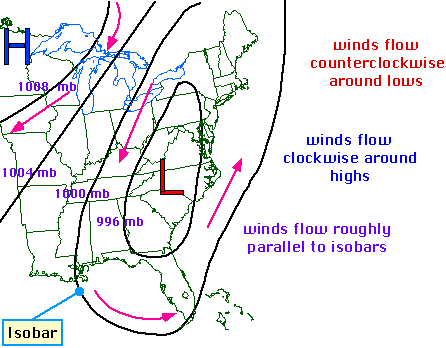 Wind Direction and Isobars
Winds flow roughly parallel to the isobars.
Extra Slides beyond here
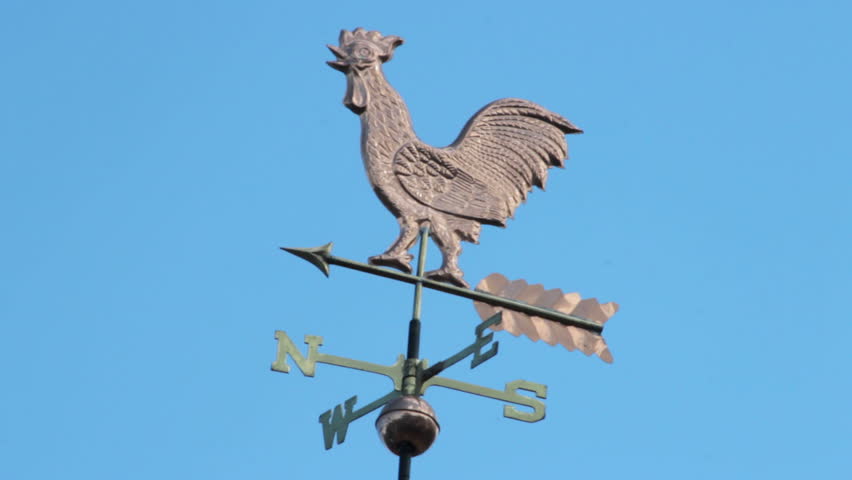 Measuring Wind
Weather Vanes and wind socks – measure wind direction
Wind direction is reported as the direction from which the wind blows, not the direction toward which the wind moves. 
A north wind blows from the north toward the south.
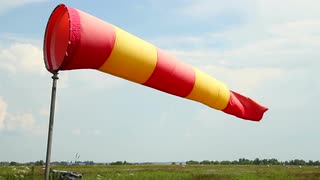 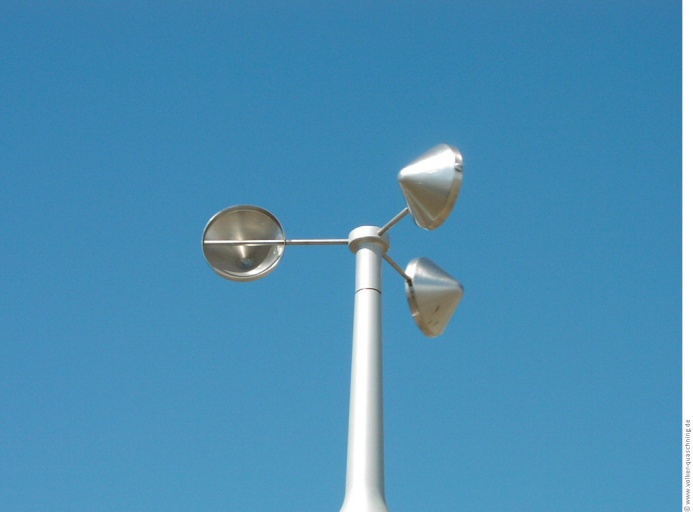 Anemometer – measures wind speed
As the wind blows, the cups rotate, making the rod spin. The stronger the wind blows, the faster the rod spins.
The anemometer counts the number of rotations, or turns, which is used to calculate wind speed
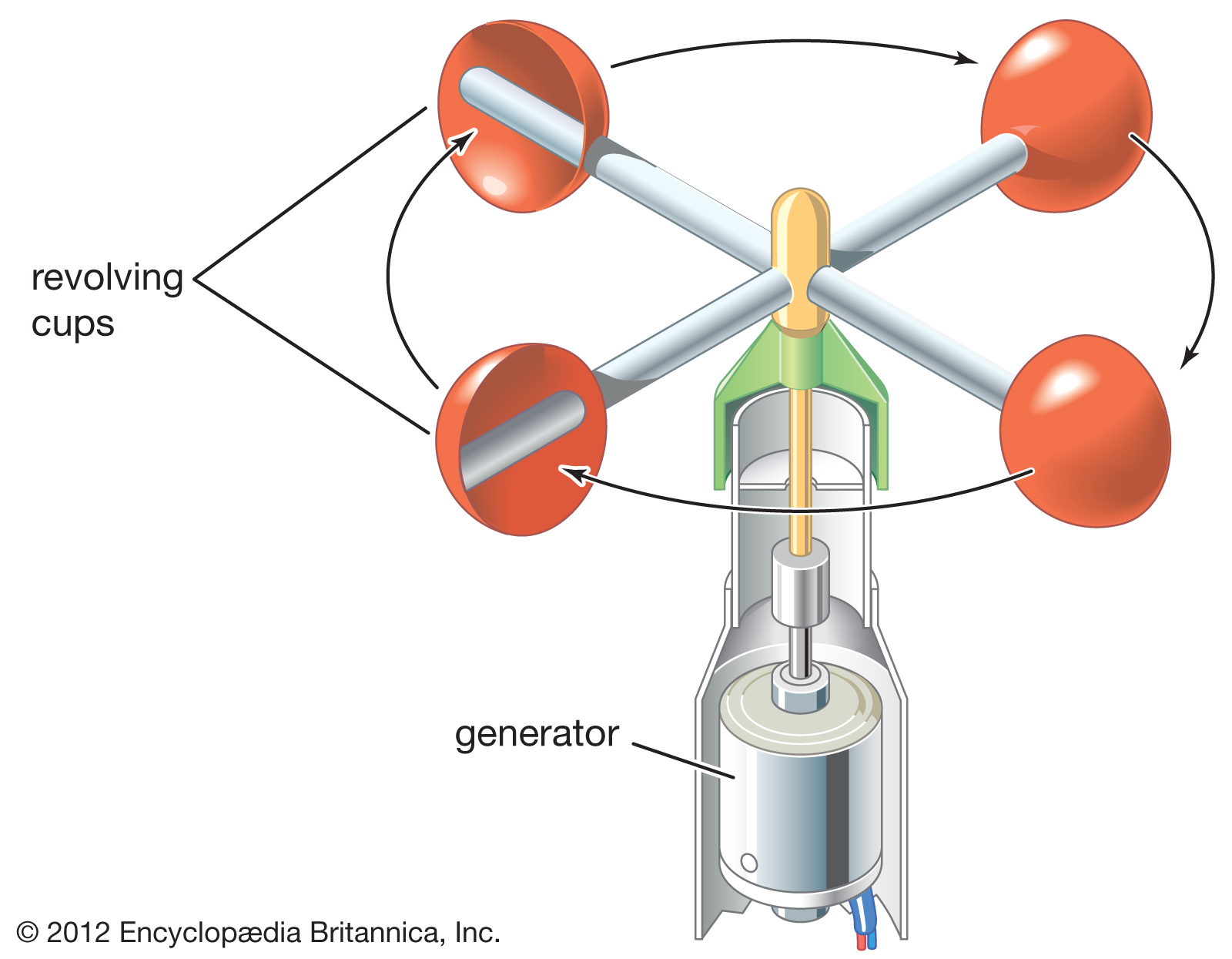 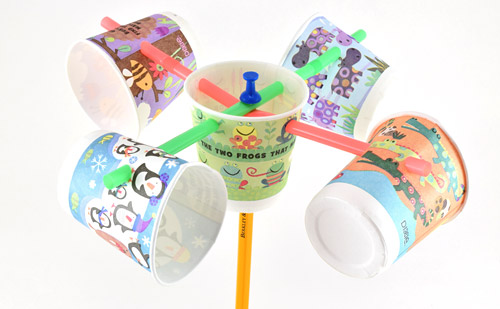 Weather Station Symbols
Weather stations use symbols as short hand to indicate weather. 
Wind barbs on the symbol indicate wind speed and direction. 
Wind barbs point in the direction "from" which the wind is blowing. 
Wind speed is measured in “knots” (nautical mile/hour).
1 Knot = 1.9 Kilometers Per Hour KM/HR
Which way is the wind blowing? What is the speed?
Wind Speed
Short barb = 5 knots, 
Long barb = 10 knots. 
Pennants = 50 knots. 
No barb = winds are calm.
Wind Barbs
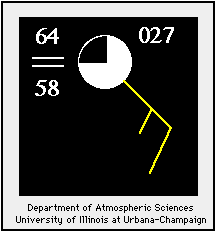 What direction is the wind coming FROM?
Wind Barbs
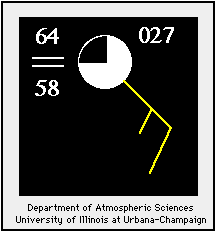 wind is coming FROM the South East.
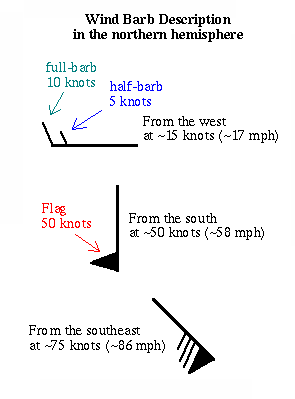 c
How fast?
How fast?
Weather Station Symbols
Precipitation